Phénomène fait par Tommy Carrier
Anlais 2
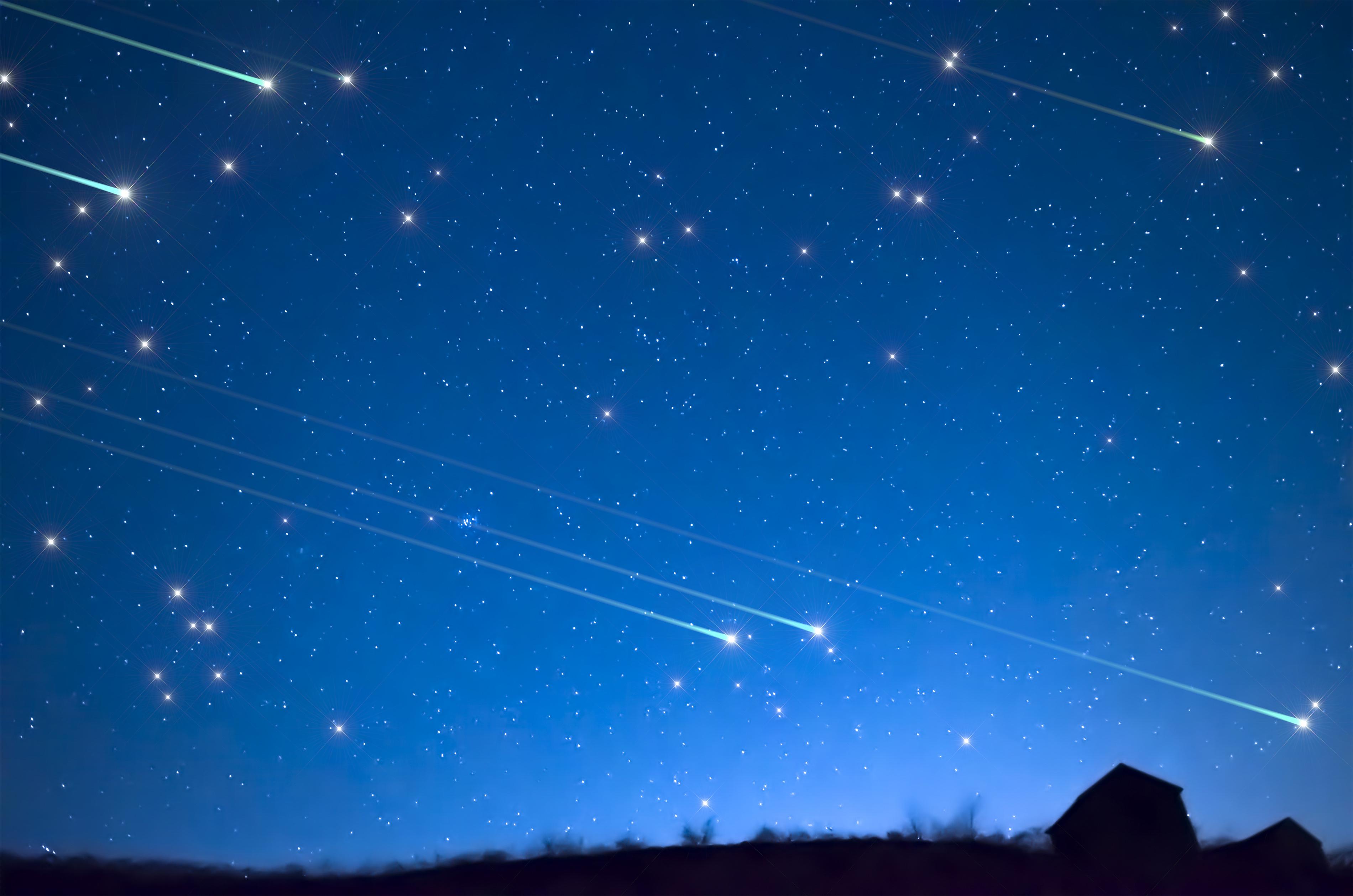 Anlais 2
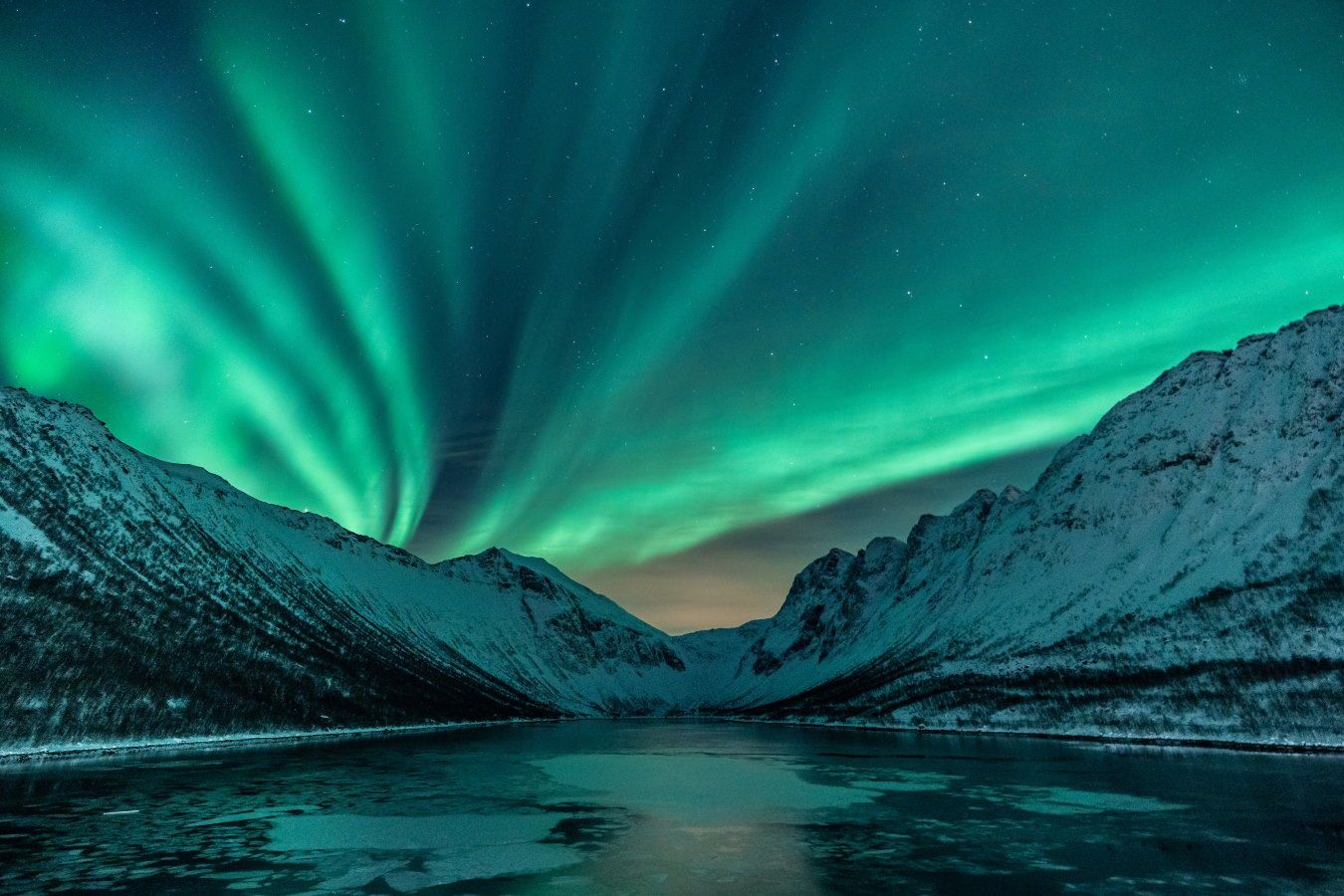 Anlais 2
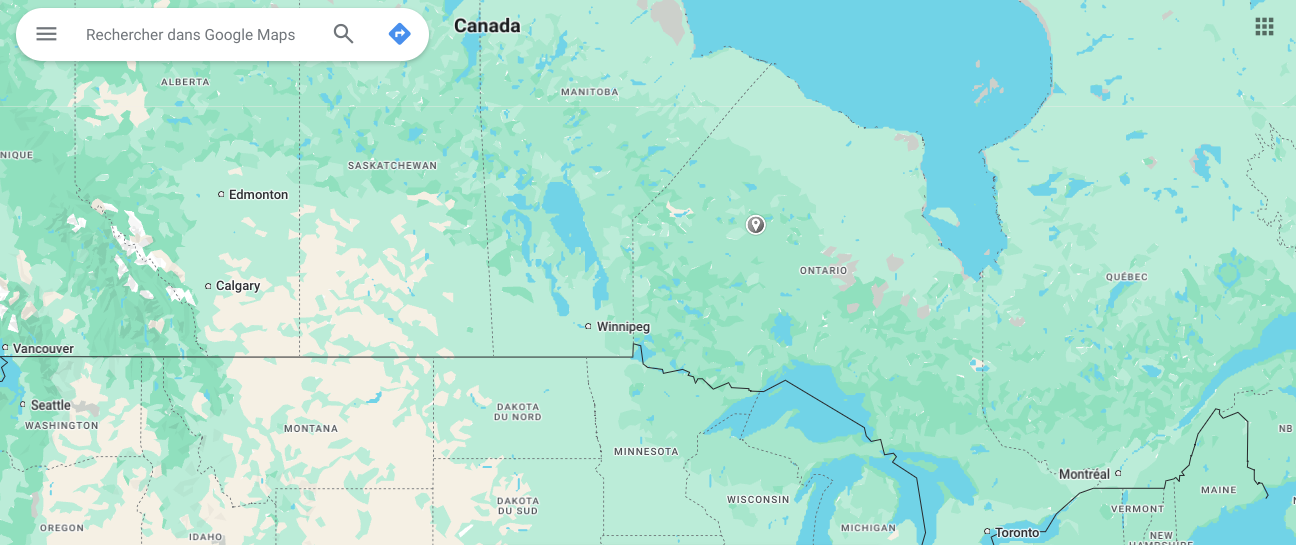 Anlais 2
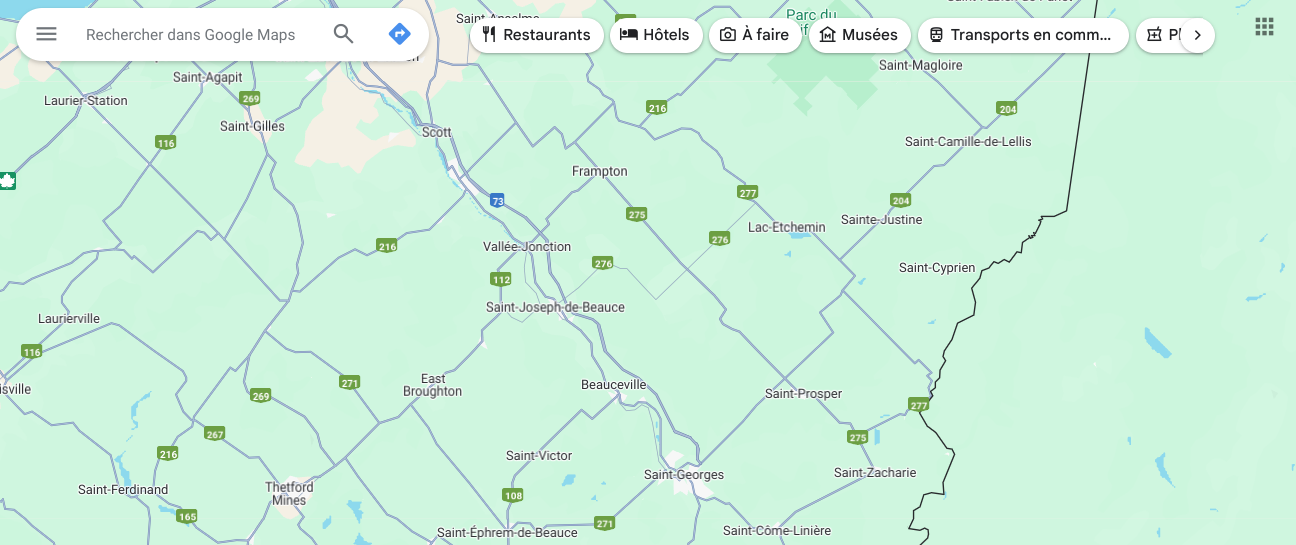 Anlais 2
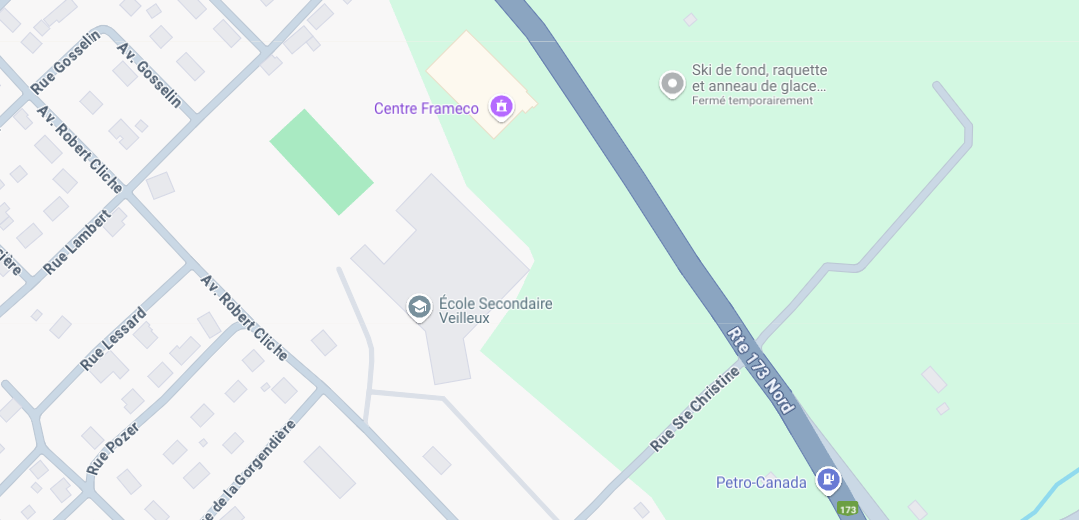 Anlais 2